Wonders of the world
L.O: To design and construct a structure.
Great pyramids of Giza
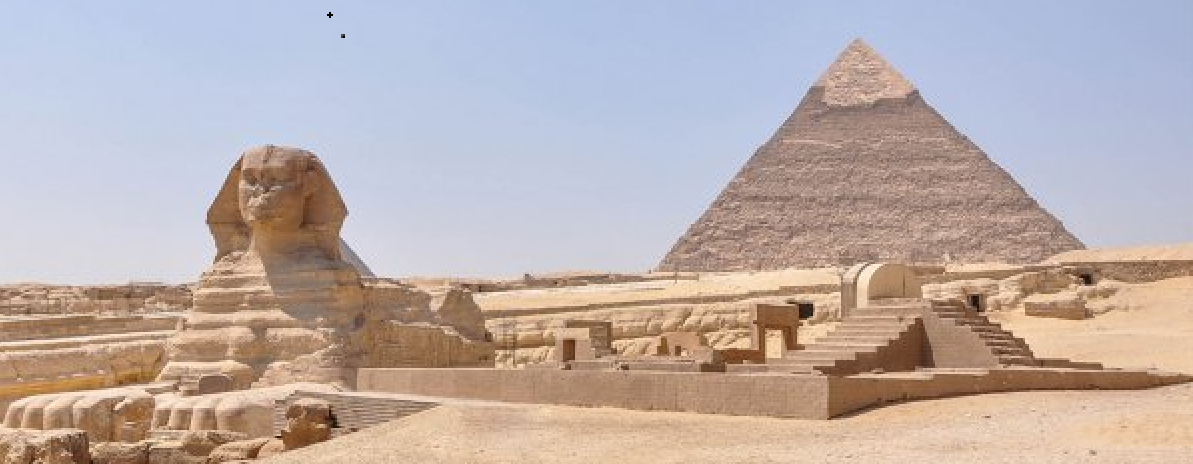 Look closely at these pyramids. 
What do you notice? 
How do you think these were made?
Why do you think they were made? 
What do you like about them?
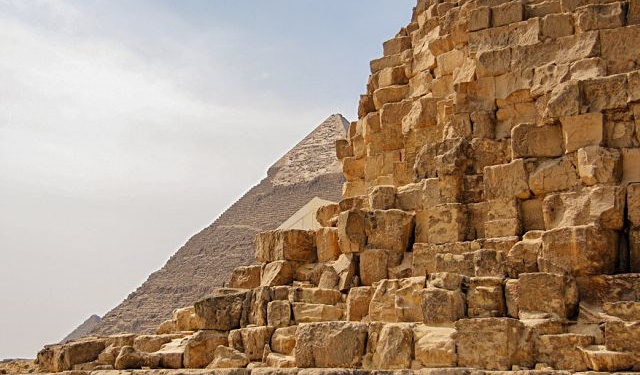 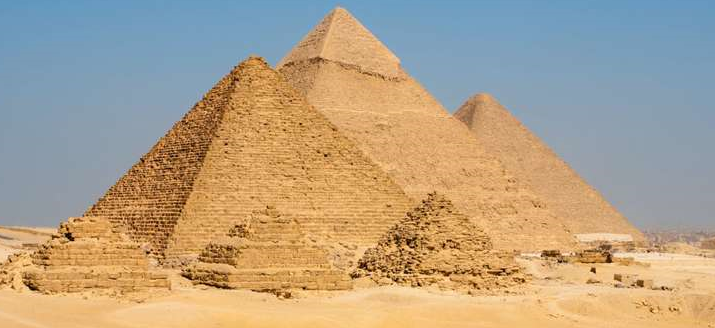 For more information…….
https://www.livescience.com/45285-how-egyptians-moved-pyramid-stones.html
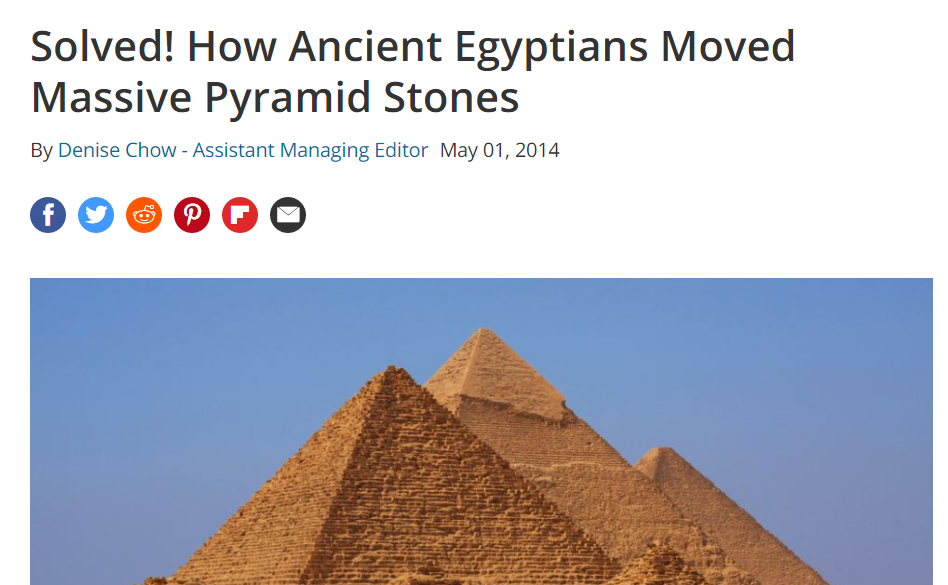 Stonehenge
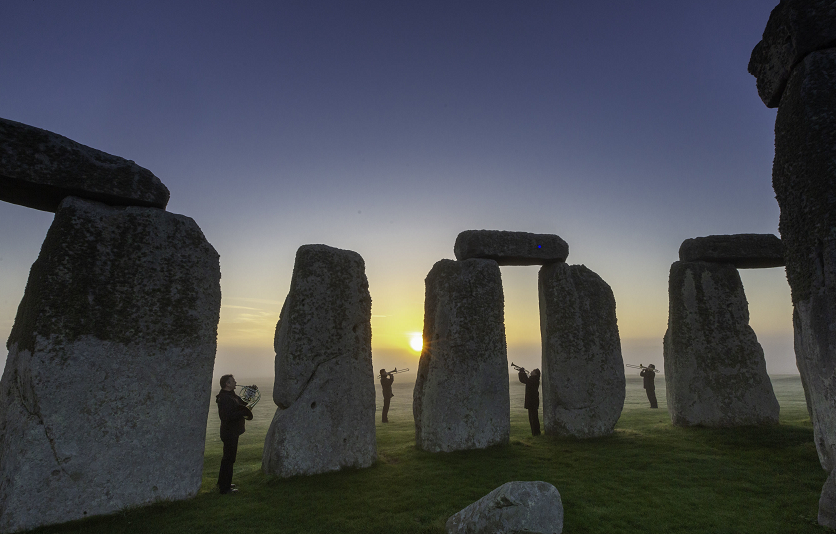 Write down three things you notice about Stonehenge. 
How do you think they were built?
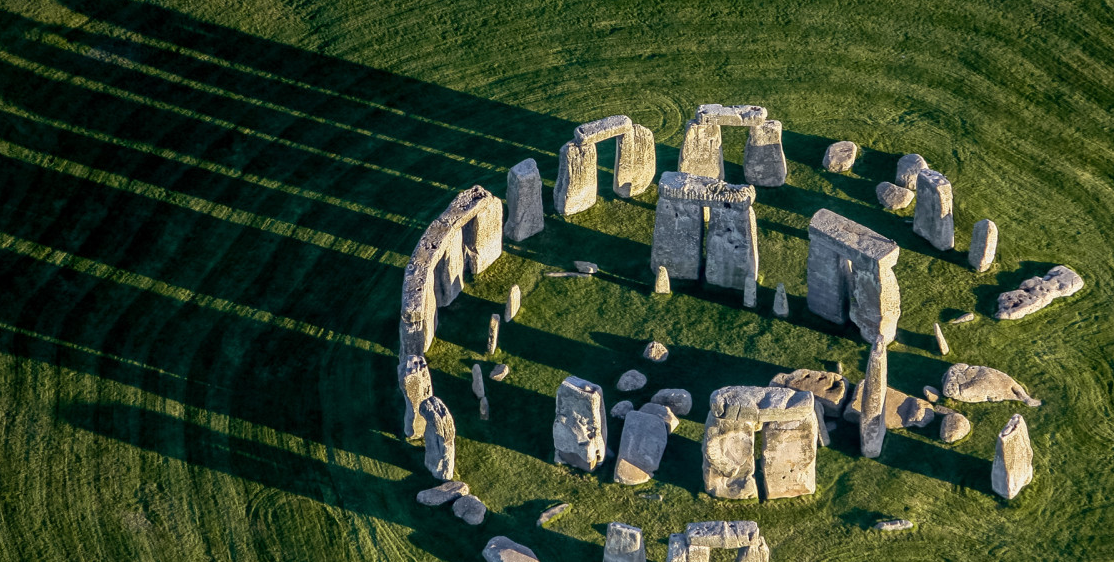 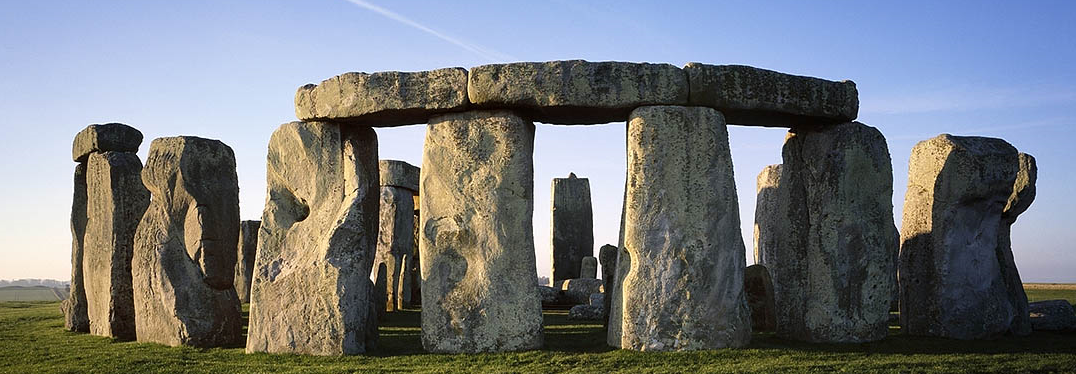 For more information…….
https://www.english-heritage.org.uk/visit/places/stonehenge/history-and-stories/building-stonehenge/
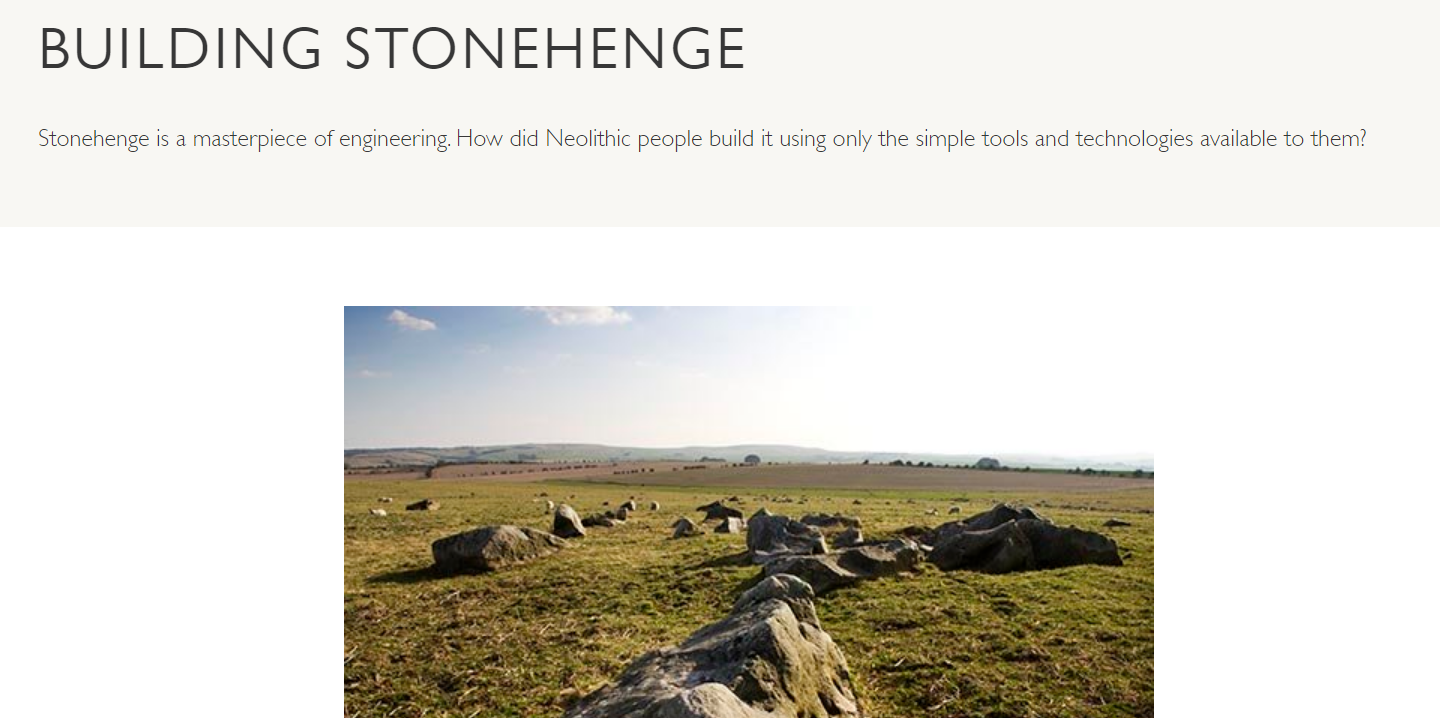 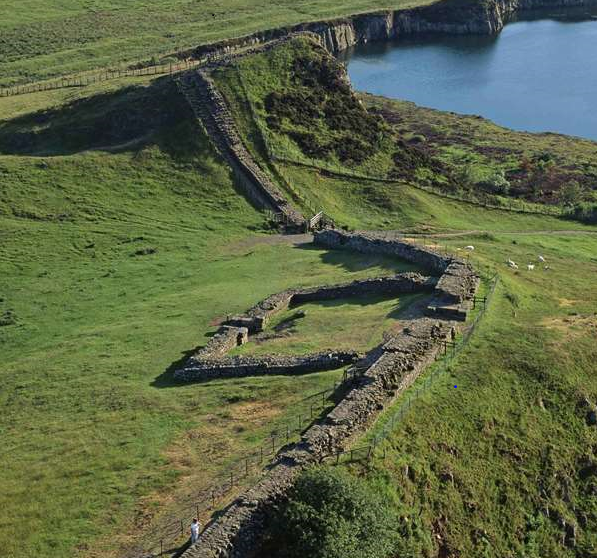 Hadrian’s Wall
What is interesting about these pictures? 
What materials were used to build the wall?
Do you like these images? Give a reason for your answer.
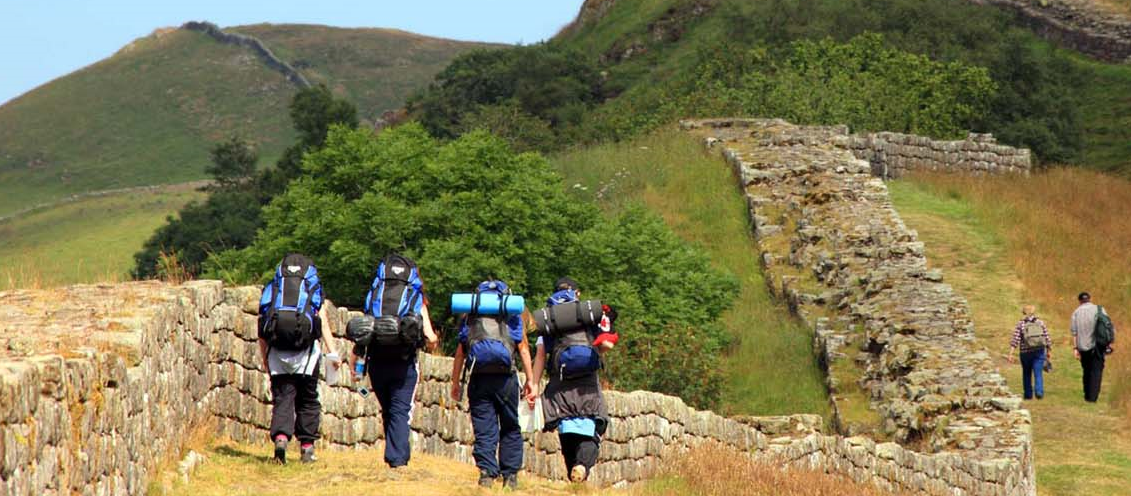 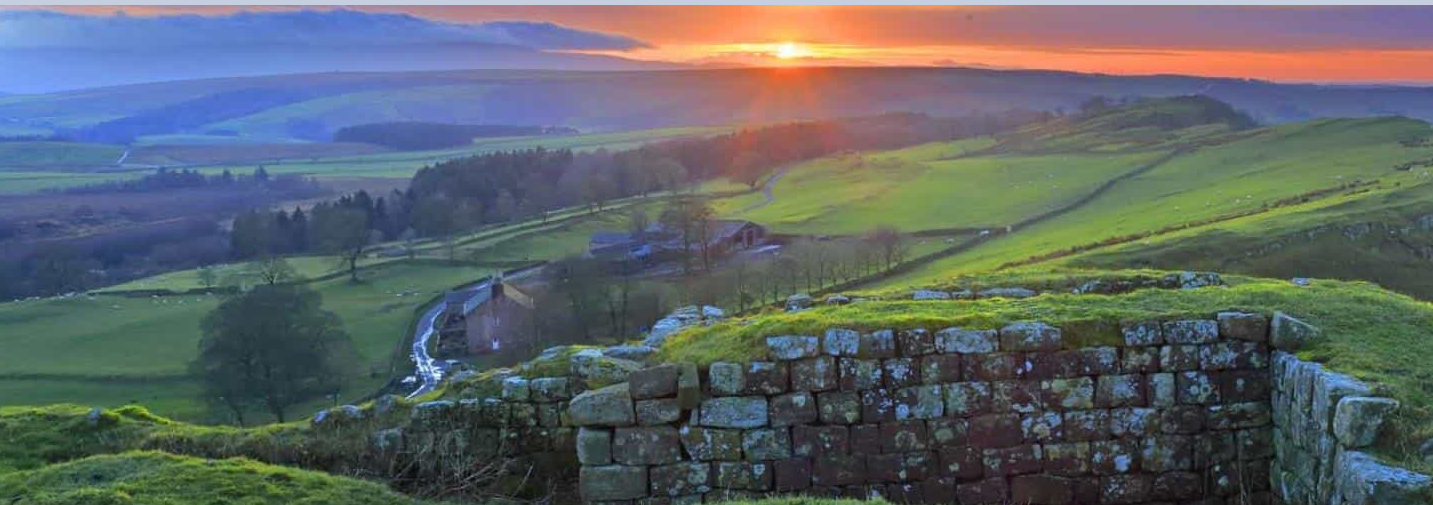 For more information……
https://hadrianswallcountry.co.uk/hadrians-wall/hadrian%E2%80%99s-wall-facts
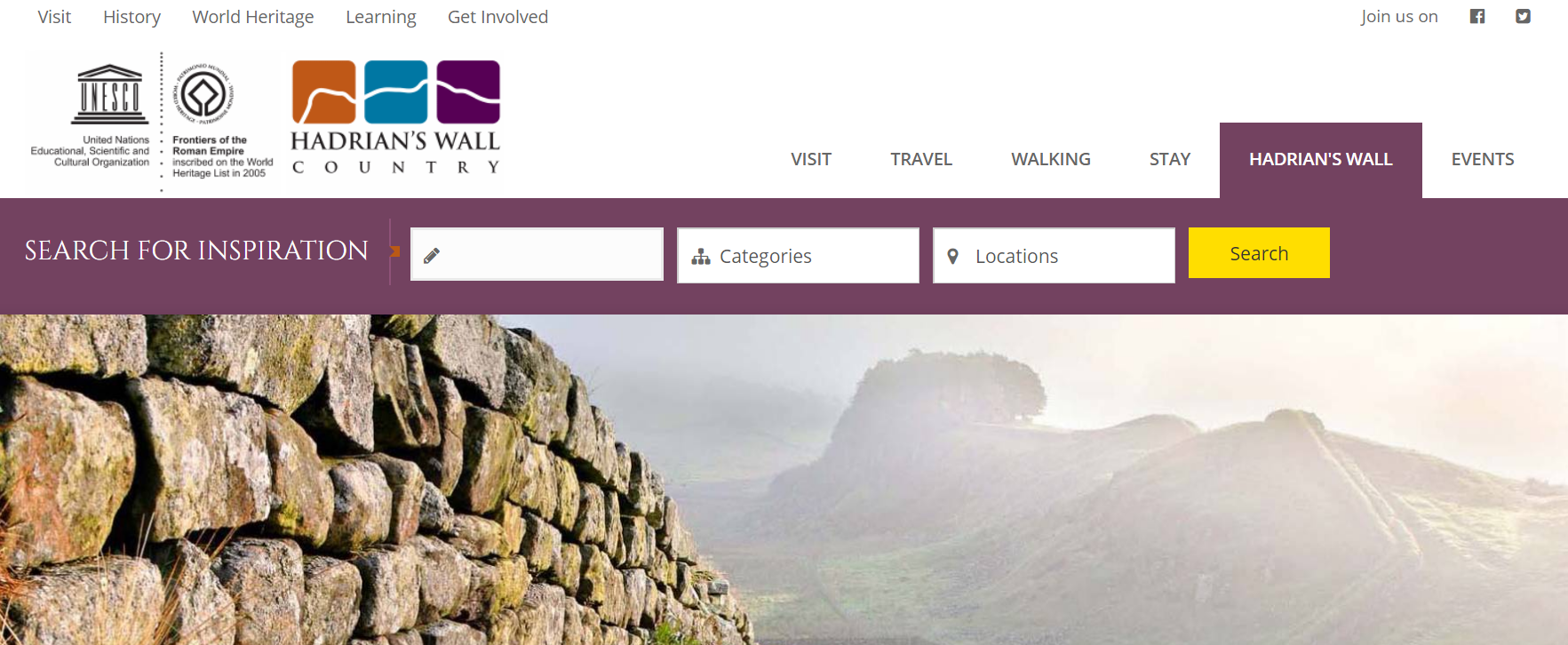 Task
You are going to create the eighth wonder of the world in Wembley. 
Draw sketches of your design from different angles.
Your design has to represent what make Wembley great.